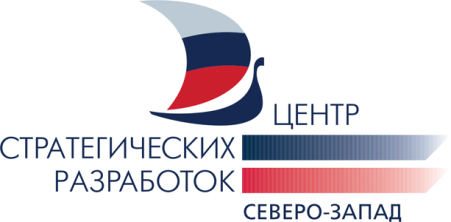 Технологические решения для городских систем: комплексный подход
Виктория Желтова
Центр стратегических разработок «Северо-Запад»
Основные тренды, определяющие модернизацию элементов городских систем.
Индивидуализация 
Рост количества : 500 автомобилей на тысячу населения
Проблема последней мили
Smart интеллектуализация (gps и т.п.)
Гибридизация/электродвигатели
Системы организации движения
Проблема одноразовости и краткосрочности использования вещей - -проблема роста количества мусора
Проблема технологий и организации рециклинга
Индивидуализация вещей(цикл жизни)
Smart\Разнообразие
Совместимость с человеком
Транспорт
Вещи
Мигранты 
Изменение структуры семьи: семьи из одного, двух человек
Старение население:  рост доли в структуре и длительность жизни до 80 лет. 
Значимость  детей до 5 лет
Фрилансеры: средний класс с высшим образованием  и  нефизическим трудом
Умный дом
Microgrid
Снятие границы улица-здание
Восстановление вертикального зонирования
Недви-
жимость
Люди
Земля
Ландшафт
Избыточность земли в городах и вокруг.
Структура использования: продолжающийся рост земли по транспортные инфраструктуры 
Возврат к естественному от искусственного
Трансформация понятия чистоты
Баланс искусственного и естественного: в индустриальных городах из которых ушла индустрия она заменяется естественным. 
Загрязнение 
Изменение климата. Рост значимости естественного климата
Рост значимость влияния воды: визуальные характеристики; угрозы наводнений
Инженерия
Рост плотности, глубины проникновения
Разнообразие
Активные сети (Smart grid)
Децентрализация
WiMax
Ресурсопроизводящие инфраструктуры
2
Рамочные условия формирования заказа на трансформацию городских систем
Обеспечение технической устойчивости систем
Бюджетная эффективность
Транспорт
Вещи
Недви-
жимость
Люди
Земля
Ландшафт
Инженерия
Экономический рост
Производительность
Ресурсоэффективность
3
Опыт энэргоаудита крупных городов РФ
Основные элементы повышения энергоэффективности города
Промышленность: частотные преобразования
Объем вложений, млн. евро
Здания: рекуперативные системы вентиляции
энергосбеергающие лампы
//
40
Сроки окупаемости, лет
Источник: Проектный офис «Екатеринбург-энергоэффективный город»Siemens и др.
Система критерев выбора приоритетных элементов системных инноваций
5
высокая
относительно низкая
Проектный подход к  запуску политики системных инноваций в городе.
Система межведомственных взаимодействия,
заказ на аудит,
конференция поставщиков
Комплексная модернизация ЖКХ, транспорта и строительства города  - архитектура новой системы
Проект 
«Санкт-Петербург  - Smart City»
Организационно-управленческий проект
Центр технологического превосходства
Инновационный прорыв промышленности +
инжениринг  новой системы в масштабах города
6